Αρχαϊκή κεραμική
Ανατολίζουσα περίοδος
Τρία κυρίαρχα ρεύματα παραγωγής διακοσμημένης κεραμικής: 

1. Απομιμήσεις πρωτο-κορινθιακών και πρώιμων κορινθιακών αγγείων
2. Σικελικές σχολές (Συρακούσες, Μέγαρα Υβλαία, Γέλα)
3. Νότια Ιταλία (Μεταπόντιον και Incoronata)
Χαρακτηριστικά
Το φαινόμενο δεν παρουσιάζει την ένταση με την οποία το συναντά κανείς στον μικρασιατικό, κρητικό, ελλαδικό και κεντρο-ιταλικό χώρο
Περιορισμένος αριθμός αγγείων
Ιωνικές, κυκλαδικές, αργολικές και αττικές επιρροές
Η ανατολίζουσα παράδοση είναι ισχυρότερη στην Ετρουρία
197. Συρακούσες. Κρατήρας των μέσων του 7ου αι. π.Χ. από το νεκροταφείο στο Fusco.
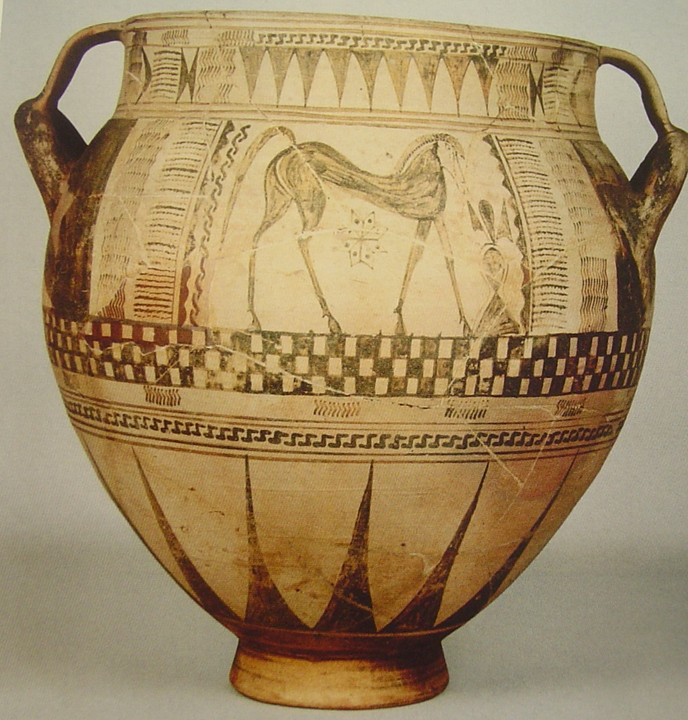 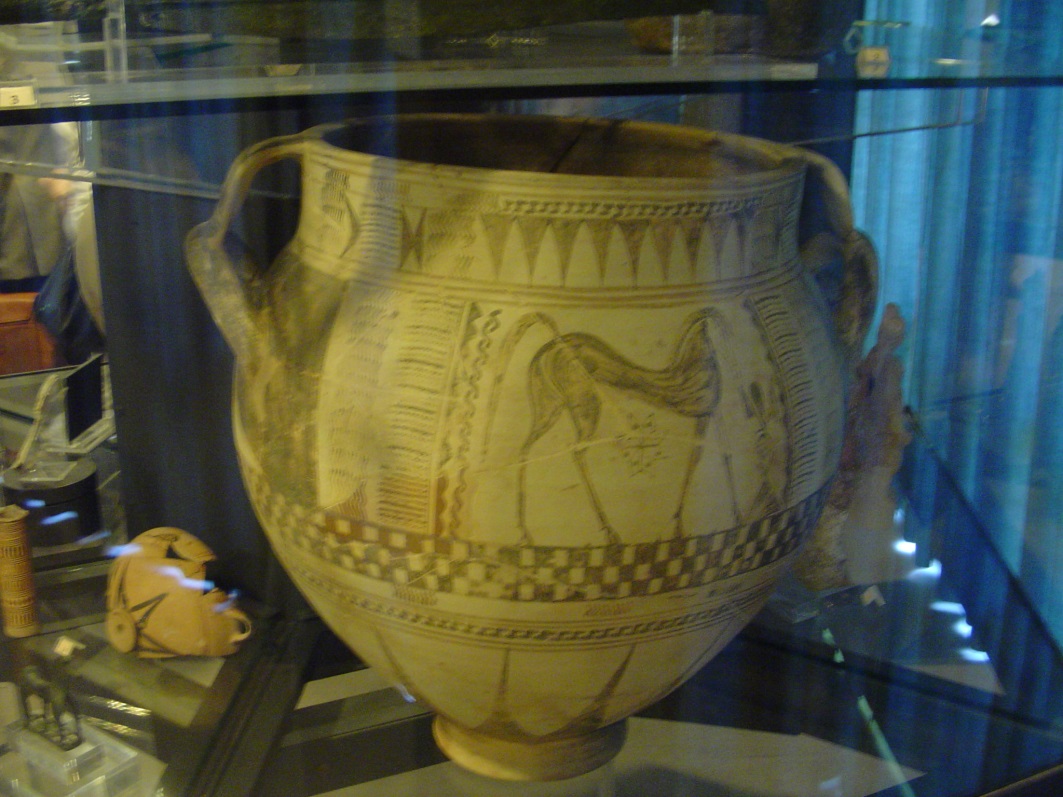 198. Μέγαρα Υβλαία. Δίνος και Πίθος της ανατολίζουσας περιόδου
199. Θραύσμα πολύχρωμου δίνου και Ανατολίζοντος πίθου από τα Μέγαρα Υβλαία. Συρακούσες.
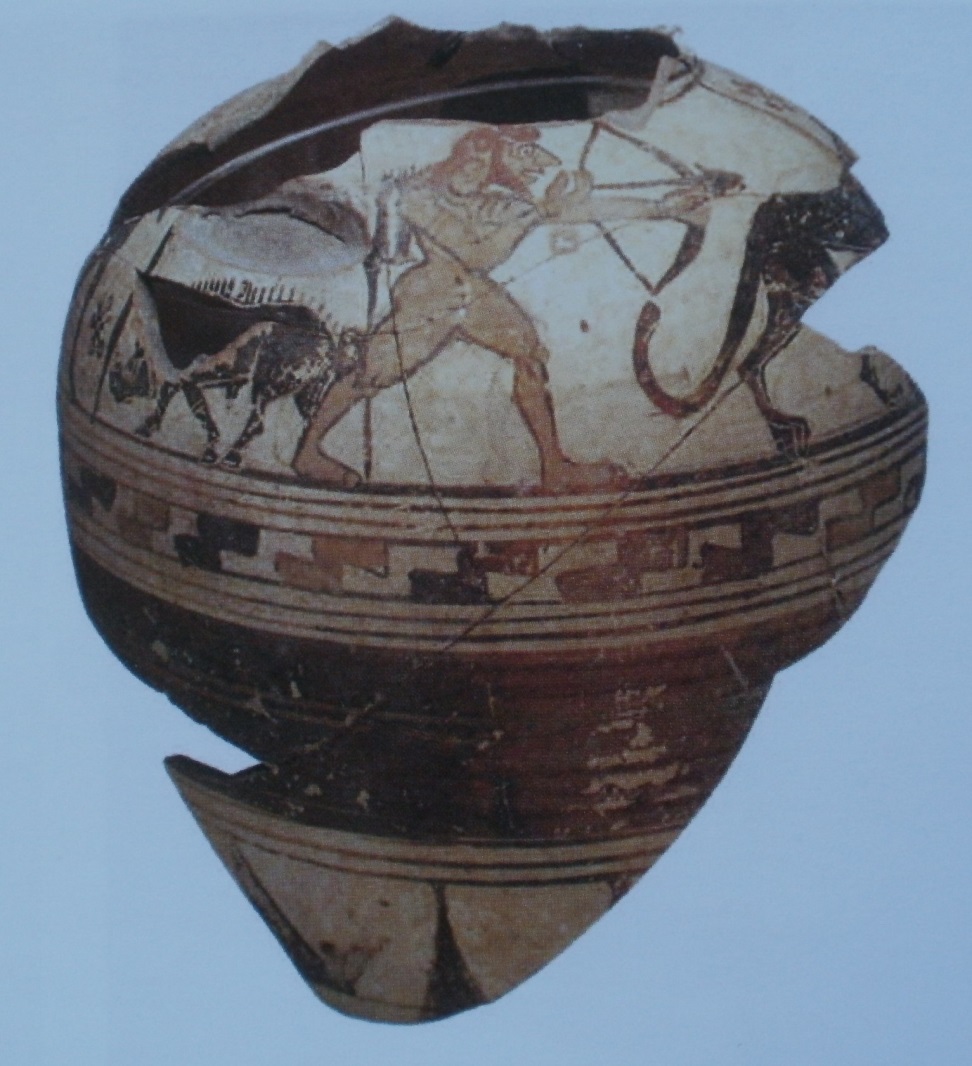 200. Σικελικός πίθος από τα Μέγαρα Υβλαία. Λούβρο. 650 π.Χ.
201. Βασιλεία. Πίθος από τα Μέγαρα Υβλαία (;) με μυθολογικές παραστάσεις
202. Σικελικός δίνος Γέλας. 7ος αι. π.Χ.
203. Μεταπόντιον. Δίνος από τα Incoronata. 205. Σικελικός Δίνος. Γέλα. 600 π.Χ.
204. Μεταπόντιον. Πίθος από τα Incoronata
206. Κοτύλη από το Pontecagnano. 207. Ιταλο-κορινθιακή οινοχόη. Ταρκυνία
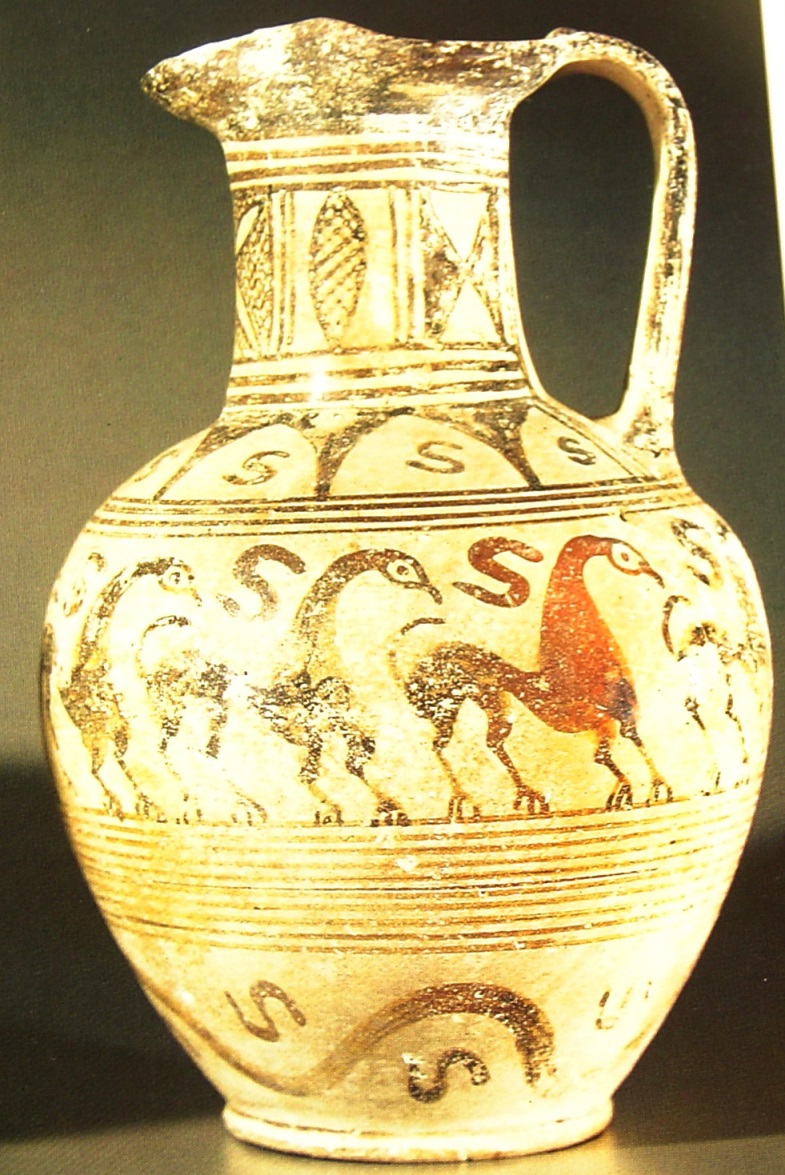 208. Δίνος από τον Ακράγαντα.
209. Θραύσμα κοτύλης του Ζωγράφου του Saturo. 600 π.Χ. Τάρας
210. Μεταπόντιον. Περριραντήριο κορινθιακού τύπου από το San Biagio
211. Χαλκιδικός κρατήρας Ζωγράφου των Επιγραφών από το Vulci. Würzburg.
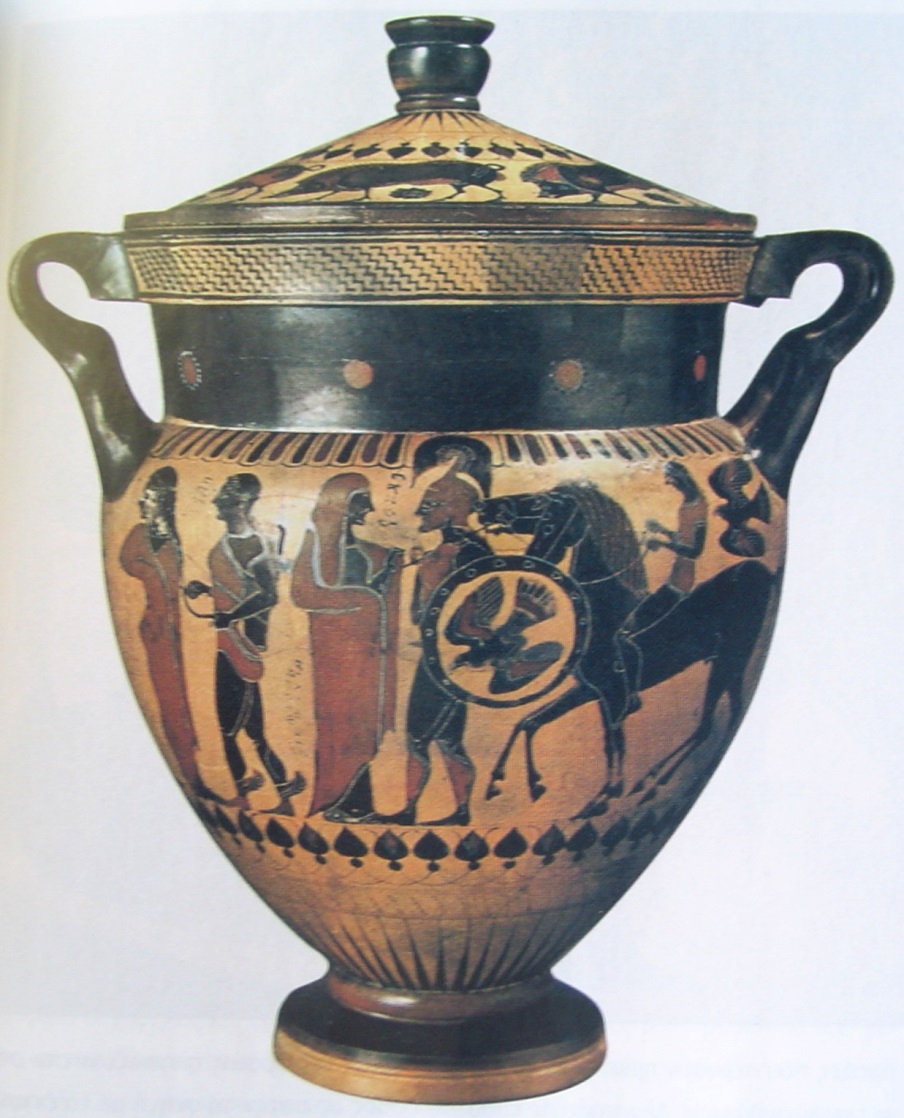 212. Ζωγράφος των Επιγραφών. Malibu.
213. Χαλκιδικός αμφορέας του Ζωγράφου των Επιγραφών από το Vulci. Παρίσι, Cab. Méd.
214. Λονδίνο. Αμφορέας του Ζωγράφου των Επιγραφών
215. Αμφορέας-ψυκτήρας του Ζωγράφου των Επιγραφών. Ρώμη, Villa Giulia.
216. Υδρία. Ζωγράφος των Επιγραφώv. Μόναχο. Δίας και Τυφώνας, Πηλέας και Αταλάντη.
217. Δίνος. Φλωρεντία. Ζ. των Επιγραφών
218. Μελβούρνη. Αμφορέας του Ζωγράφου των Επιγραφών
219. Χαλκιδική οινοχόη. Φλωρεντία 220. Χαλκιδικός αμφορέας. Νέα Υόρκη.
221-222. Νέα Υόρκη. Μόναχο. Χαλκιδικοί Αμφορείς
223-224. Χαλκιδική υδρία. Τάραντας. Αμφορέας. Φλωρεντία
225. Φλωρεντία. Ομάδα της Βιέννης.
226. Χαλκιδική οφθαλμωτή κύλικα του Ζωγράφου του Φινέα από το Vulci. Würzburg.
To εσωτερικό της κύλικας 226.
226. Λεπτομέρεια του ιδίου αγγείου
227-228. Χαλκιδικές οφθαλμωτές κύλικες. Ζωγράφος του Φινέα. Μουσείο Γουλανδρή. Μαδρίτη
229. Φλωρεντία. Οφθαλμωτή κύλικα
230. Βερολίνο. Οφθαλμωτή κύλικα. Ζ. του Φινέα
231α, β. Ρώμη. Tampa. Αμφορείς με λαιμό. Ζ. του Φινέα
232. Χαλκιδικός Αμφορέας. Bloomington. 233. Οινοχόη. Φλωρεντία
234. Χαλκιδικό κύπελλο. Βρυξέλλες
235. Χαλκιδικό κύπελλο. Αθήνα,Μουσείο Γουλανδρή. 236. Ετρουσκικό κύπελλο. Αννόβερο
237α. Χαλκιδικός σκύφος. Νάπολη
237β. Χαλκιδικός σκύφος. Νάπολη
238. Ψευδοχαλκιδικός αμφορέας της Ομάδας του Πολυφήμου. Λονδίνο.
239α. Λονδίνο. Η κύρια όψη του αμφορέα
239β. Αμφορέας με λαιμό με παράσταση άρματος. 240. Ψευδοχαλκιδικός αμφορέας της Ομάδας του Πολυφήμου. Αθήνα, Μουσείο Γουλανδρή. Λονδίνο
241. Ψευδοχαλκιδικός αμφορέας. Νέα Υόρκη.
242. Ψευδοχαλκιδικός αμφορέας της Ομάδας του Πολυφήμου. Φλωρεντία
243-244. Ψευδοχαλκιδικοί αμφορείς του Ζωγράφου του Μέμνωνα. Λονδίνο. Vulci.
245. Αμφορείς του Τάραντα.
246. Αμφορέας εργαστηρίου του Τάραντα (;). Kiel B 700
247. Αμφορέας του Τάραντα
248. Αμφορέας του Τάραντα
249. Σικελικός ή κατωϊταλιώτικος αμφορέας. Ακράγαντας.
250α-β. Ντόπια μελανόμορφα αγγεία από το Μεταπόντιον. Κάλαθος του 500-475 π.Χ. Θραύσμα κύλικας-σκύφου. Ύστερος 6ος αι.
251. Σικελικοί (;) αμφορείς της Ομάδας των Υβλαίων. Tampa, συλλ. Noble. Cagliari.
252. Μασσαλία. Σικελία
253. Κύμη. Ampurias
254. Δύο σικελικοί ασκοί από το εμπόριο έργων τέχνης.
255. Γερμανία, ιδ. Συλλ. Ασκός
256. Λονδίνο. Ιππώνιον.
257. Σικελικό θήλαστρο. Συρακούσες. Ασκός. Γερμανία, ιδ. Συλλ.
258α-β. Καμπανικός αμφορέας. Νάπολη. Αμφορέας από το Reggio.
259α-β. Wyoming και Napoli. Kαμπανικοί αμφορείς με λαιμό.
260. Barcelona. Αμφορέας καμπανικού εργαστηρίου. 261. Lecce. Απουλικός κρατήρας από το Cavallino.
262. Απουληϊκός μελανόμορφος κρατήρας από το Rutiglano. Πρώιμος 5ος αι. Τάρας
263. Βοστώνη. Απουλικός μελανόμορφος κρατήρας
264. Lecce. Αγγεία του ύστερου 8ου αι. από την Rocca.
265. Lecce. Γεωμετρικά αγγεία από την Roca. 8ος αι.
266. Καλαβρία. Υπογεωμετρικό αγγείο
267. Bari. Υπογεωμετρικό αγγείο από την Canosa. 6ος αι. Πευκετικός κύαθος. Milan A99701327.
268. Γενεύη, ιδ. Συλλ. Μεσσαπικά αγγεία
269. Μεσσαπικά αγγεία
270. Ticino, ιδ. Συλλ. Κρατήρας από την Francavilla Maritima. 7ος αι.
271a, b. Taranto, Canetone. Βερολίνο F 3912.
272. Tάραντας
273α. Lecce. Αγγείο από την Δαυνία. 6ος αι. β. Ιαπυγικό αγγείο
274, Μεσσαπικά αγγεία. 6ος αι. Lecce. Αγγείο του 6ου αι. Sala Consilina
275. Bari. Lecce. Trozzelle 6ου αι.
276. Δαυνιακά αγγεία. Τάραντας. Αθήνα, Μουσείο Καννελοπούλου
277. Σικελικά αγγεία. Caltanissetta.